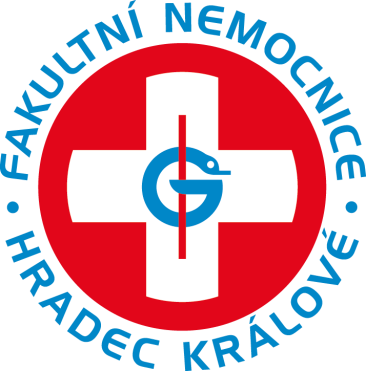 Zdravotnický materiál
ERGONOMIE, ZVYKLOSTI, ZKUŠENOSTI
Fakultní nemocnice Hradce Králové
www.fnhk.cz
ZM - Ergonomie, zvyklosti, zkušenosti
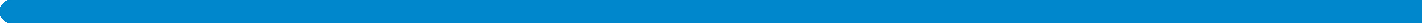 Pohled zdravotnického personálu
Nejlépe jako požadavky na předmět plnění („nepodkročitelné“)
Ohrožení zdraví pacienta
Pracovní „diskomfort“
Časové hledisko
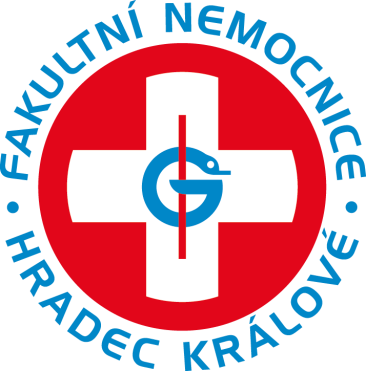 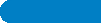 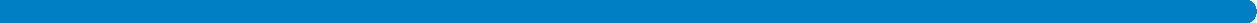 ZM - Ergonomie, zvyklosti, zkušenosti
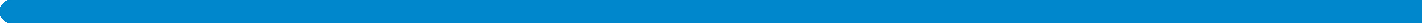 Pohled ZZVZ/rozhodovací praxe
Různá ZZ používají odlišný zdravotnický materiál k naplnění stejných potřeb
Návyky uživatelů nezakládají možnost omezení hospodářské soutěže 
Je možné překlenout požadavky na zaškolení/zaučení
Subjektivní  kritérium
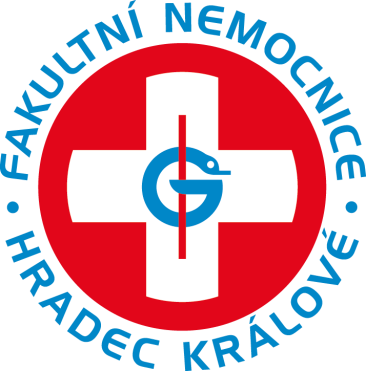 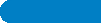 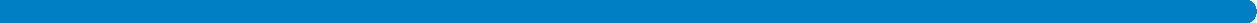 ZM - Ergonomie, zvyklosti, zkušenosti
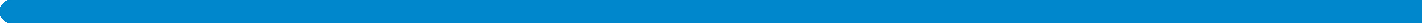 Existence možného kompromisu / řešení??
Zvýhodnění vybraných vlastností  pro určitý typ vyšetření
Studie
Objektivizování hodnocení (vícečlenná komise, škálování,…)
…
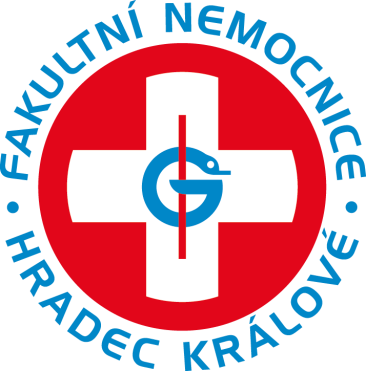 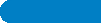 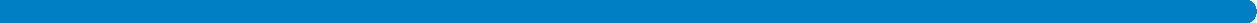